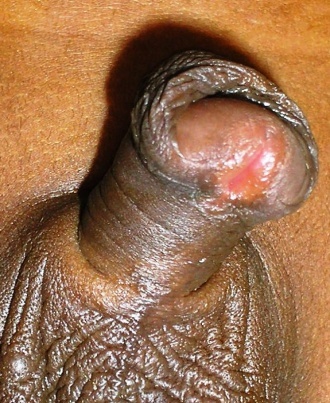 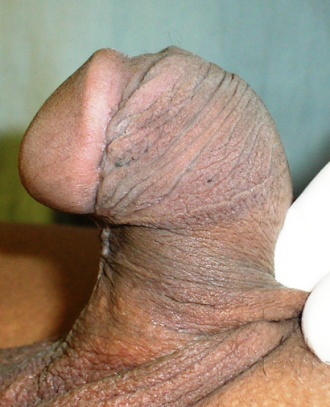 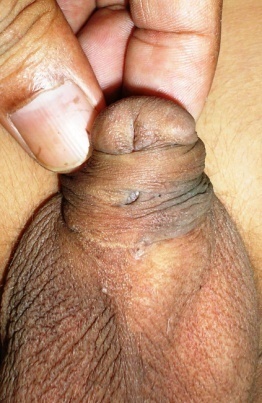 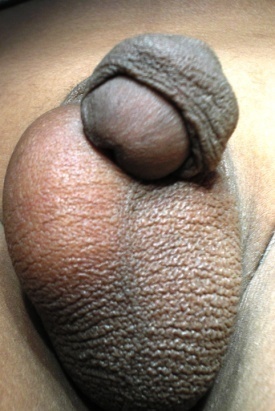 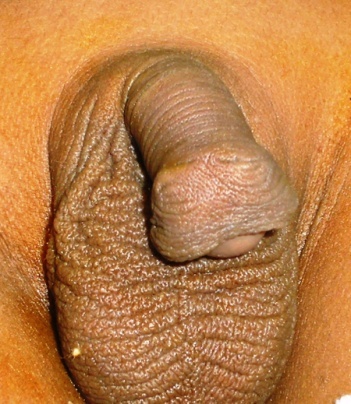 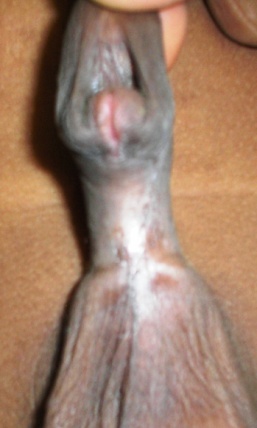 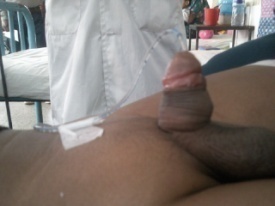 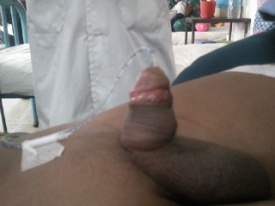 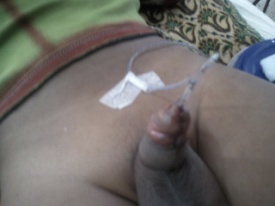 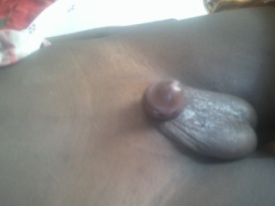 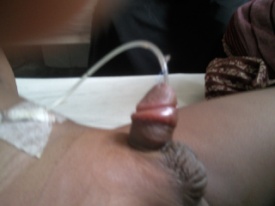 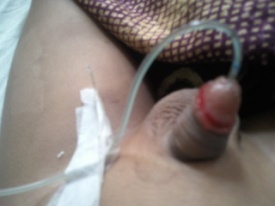 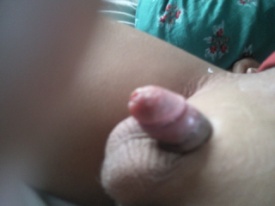 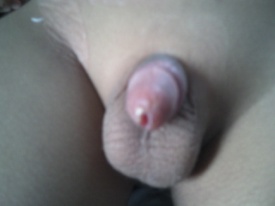 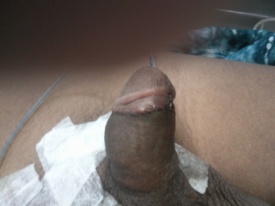 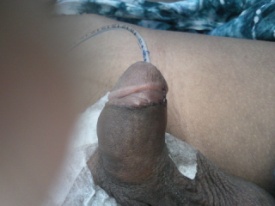 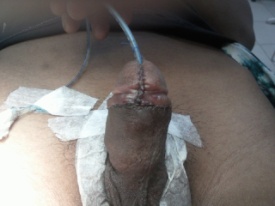 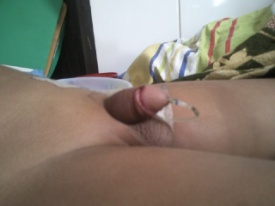 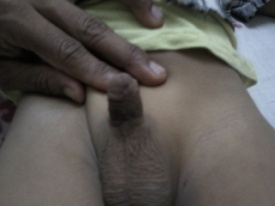 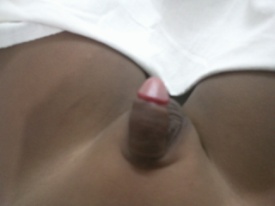 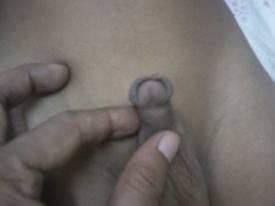 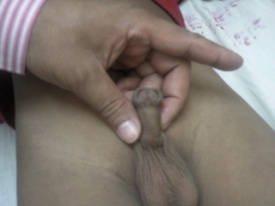 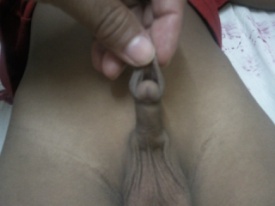 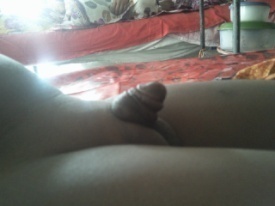 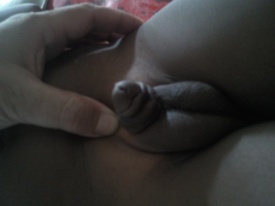 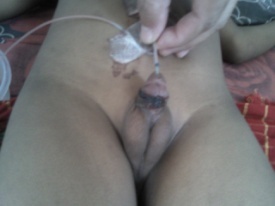 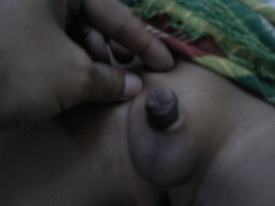 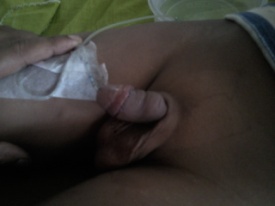 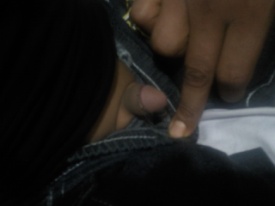 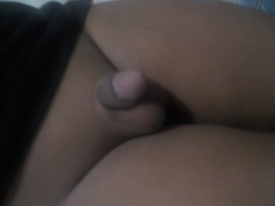 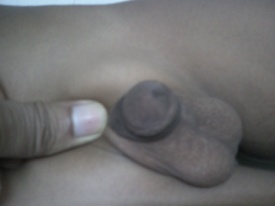 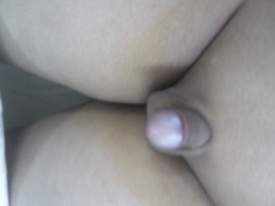 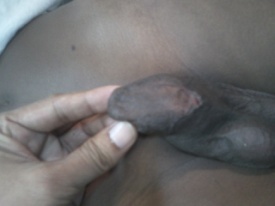 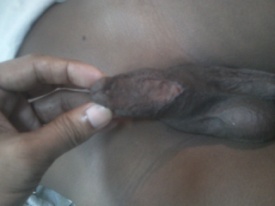 WELCOME
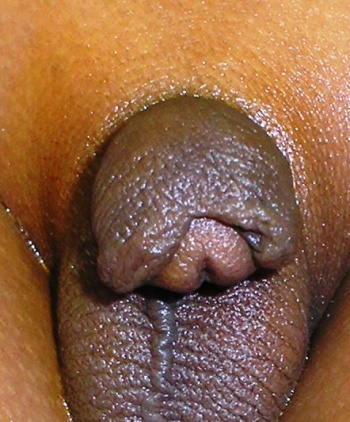 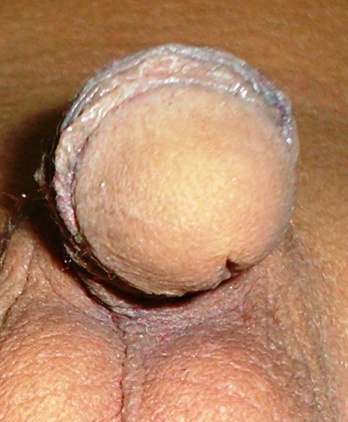 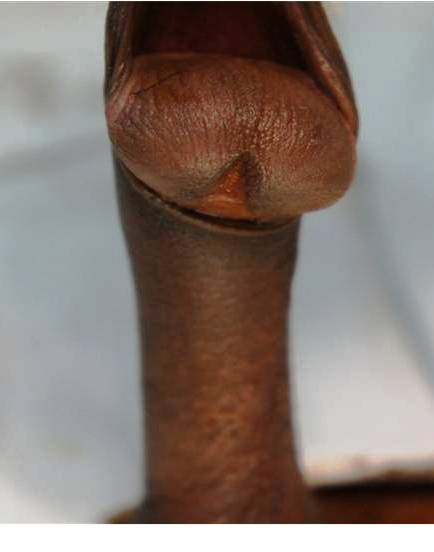 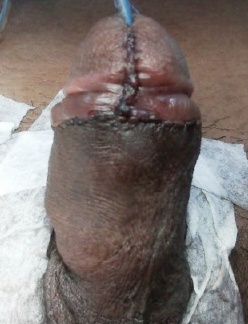 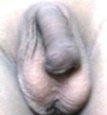 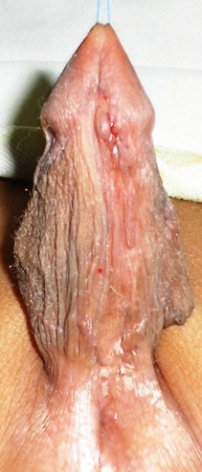 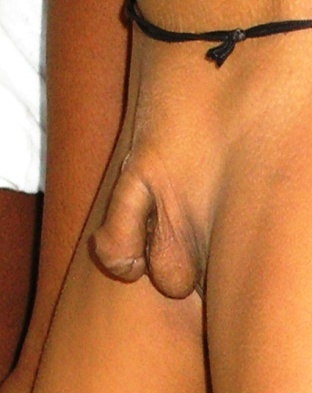 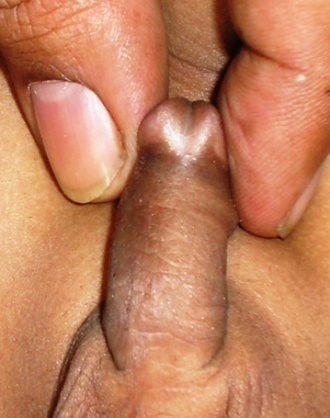 Topic
How to avoid complications in hypospadias surgery
PRESENTED
by
DR. Md. Samidur Rahman
 MBBS,MS(pead.surgery)
Associate Professor
Department of Paediatric Surgery
Sir Salimullah Medical College & Mitford Hospital
Photograph of initial outcome
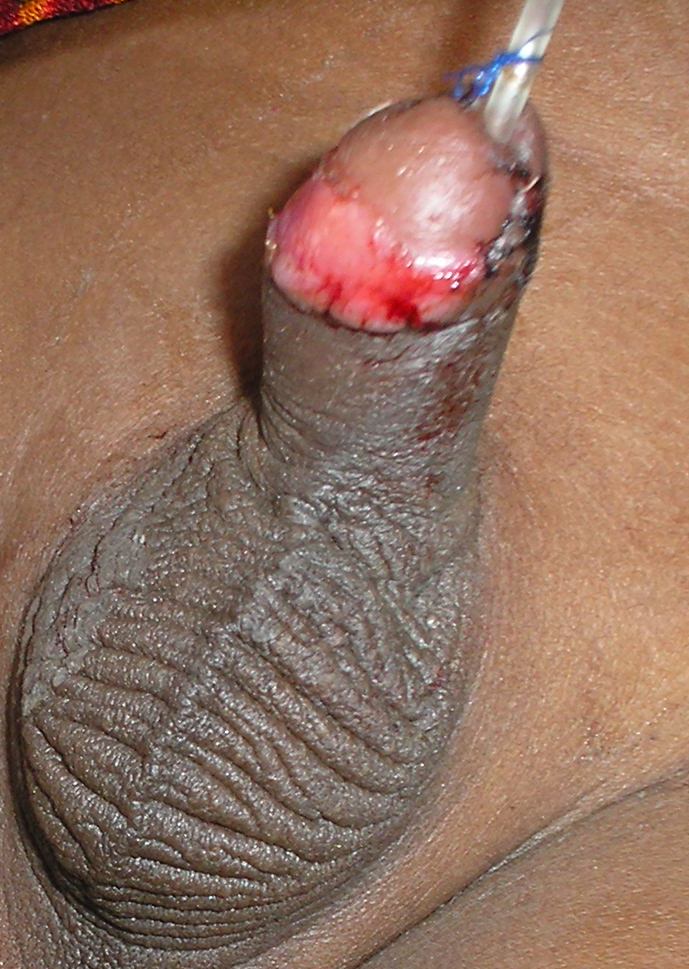 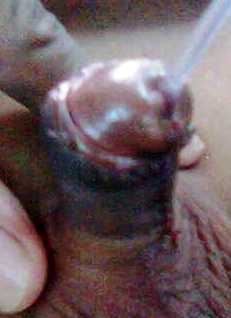 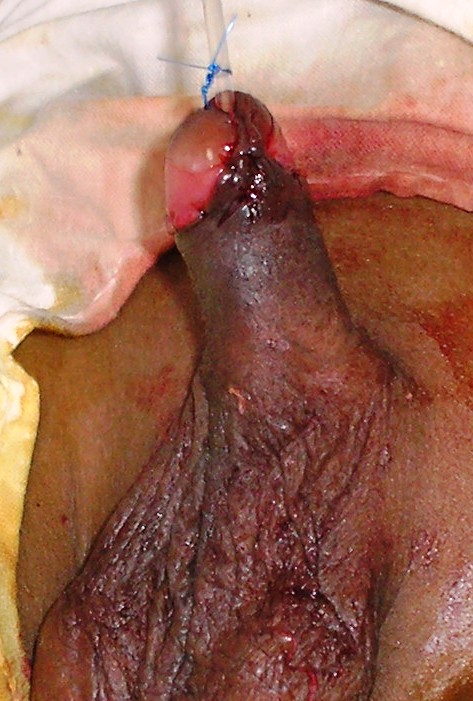 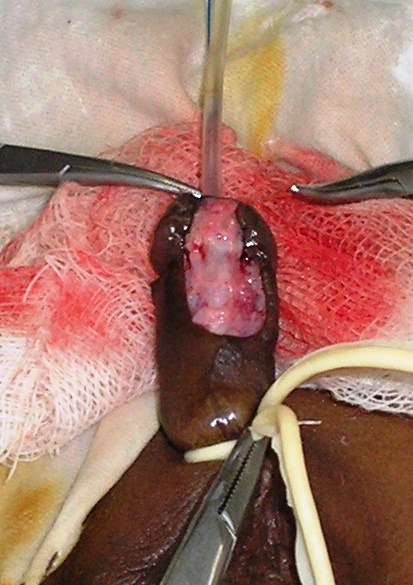 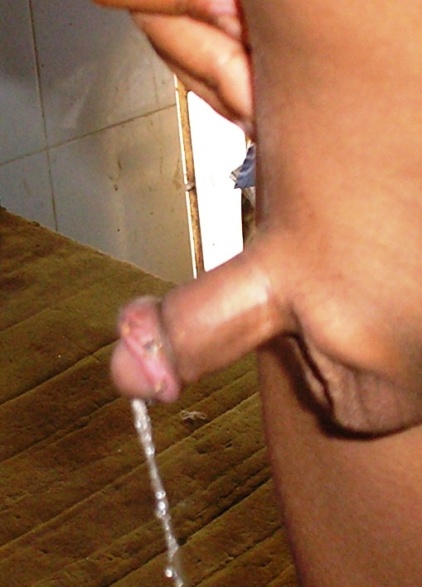 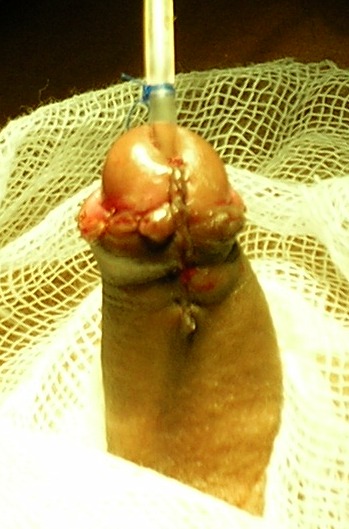 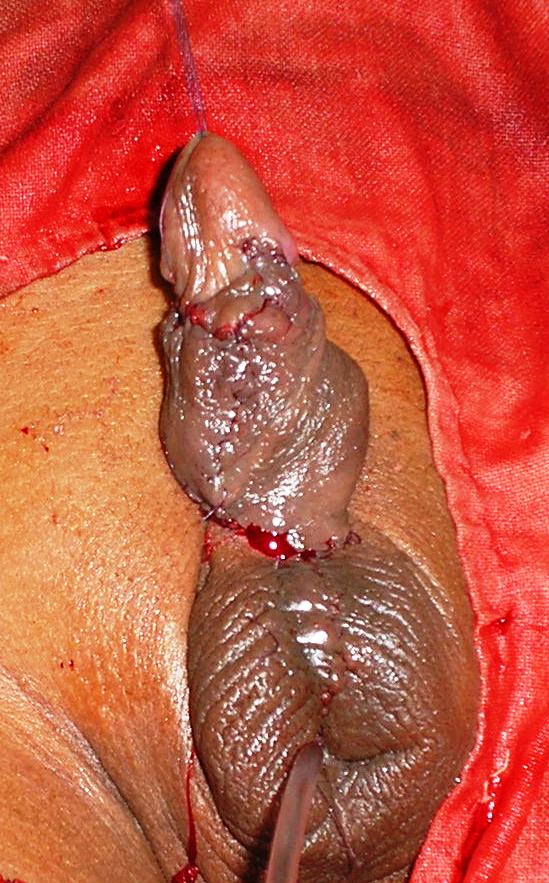 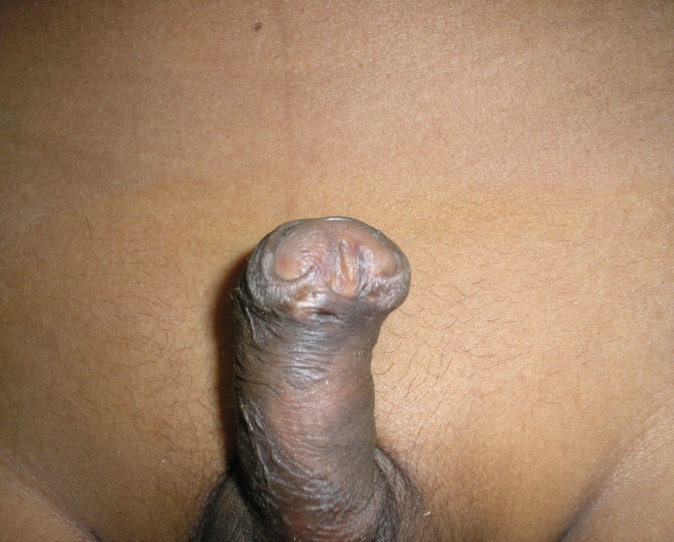 Photograph of recent outcome of hypospadias
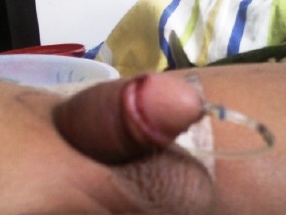 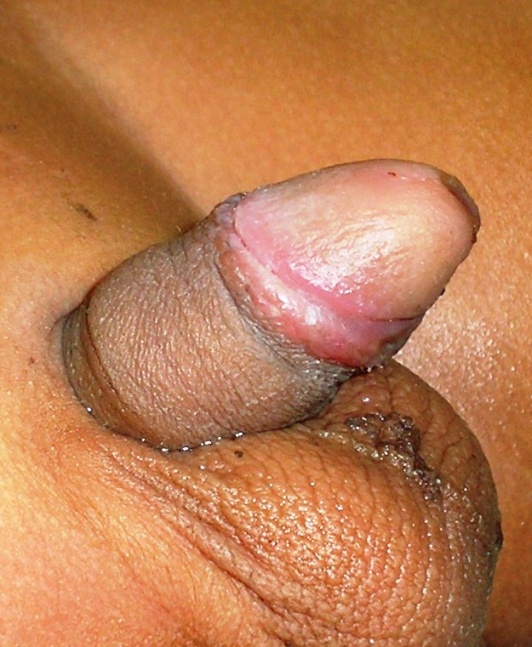 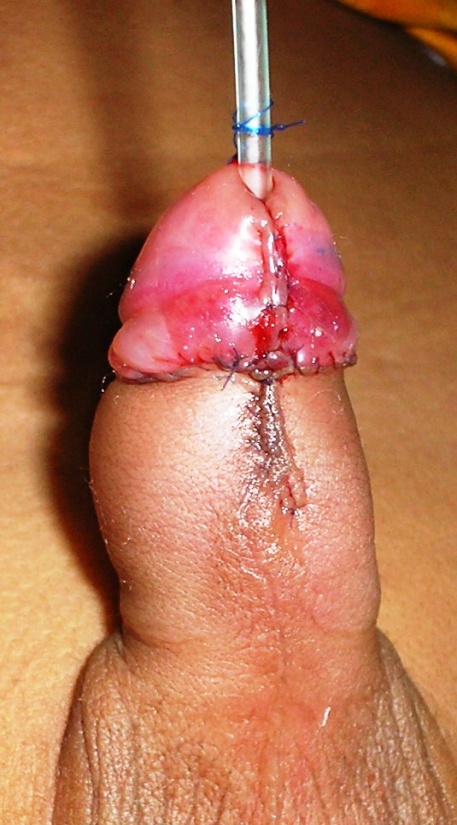 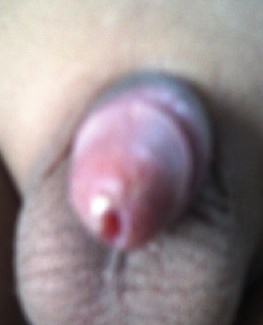 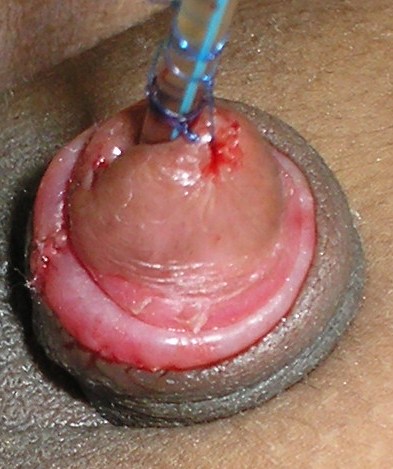 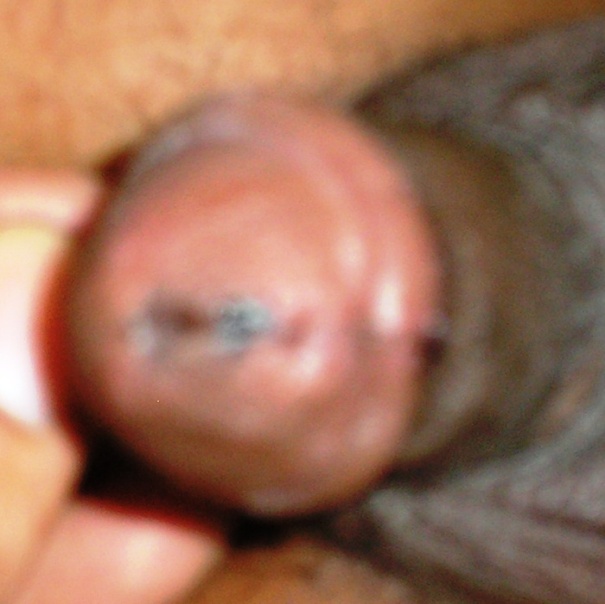 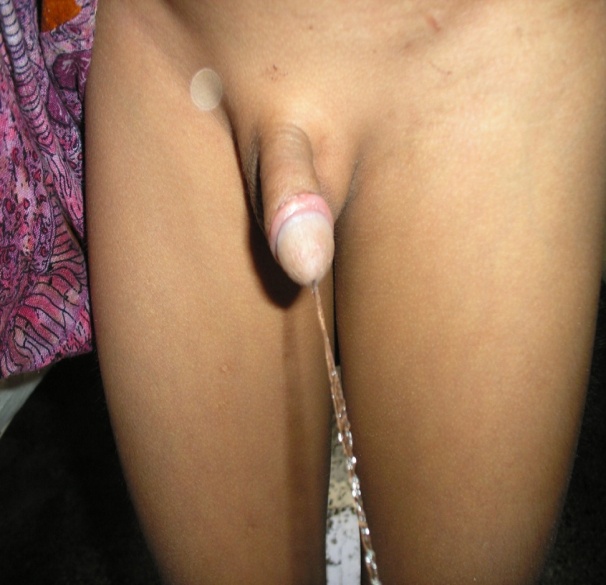 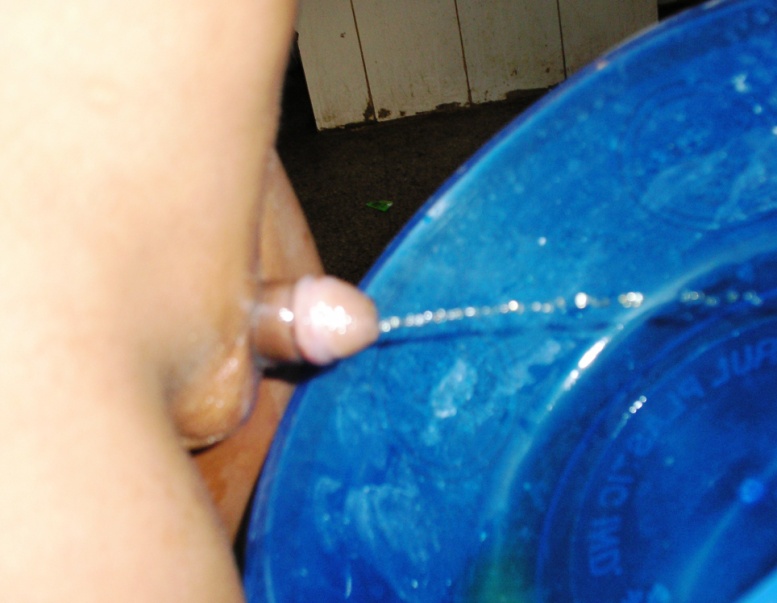 Theme of presentation
“Difficulty in the journey give you an opportunity to grow stronger, more capable, wise, experienced and resilient”--- Ralph Marston
Normal looking penis
Stricture  with diverticulum
Meatal stenosis
Urethrocuteneous fistula
Disrupted glans
Residual chordee/ &
 or Torsion of penis
Who will do the Hypospadias surgery ?
Hypospadiologist
Paediatric Urologist
Paediatric surgeon
Plastic surgeon
Urologist
Extended Book knowledge
Observe many
Assist many

Do individually

Teach someone
Anyone can do
Any scope of compromise ?
“There is no scope of compromise of any essentials in reconstructive surgery specially in hypospadias”:-   A.T. Hadidi
Stitch in time saves nine
Make a check list
Patients
Make a cheek list
Make a check list
Essentials
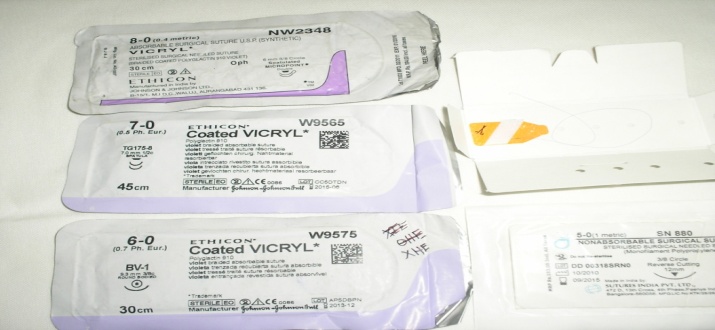 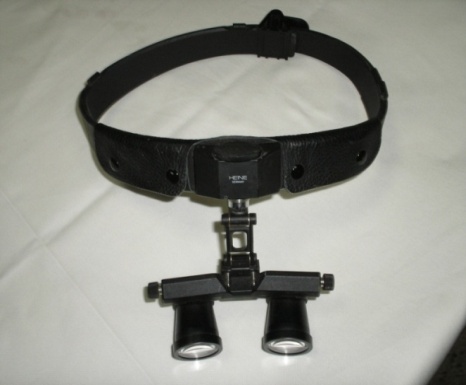 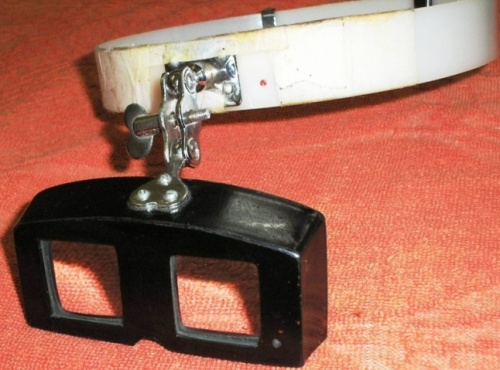 Magnifing glass
Loupe
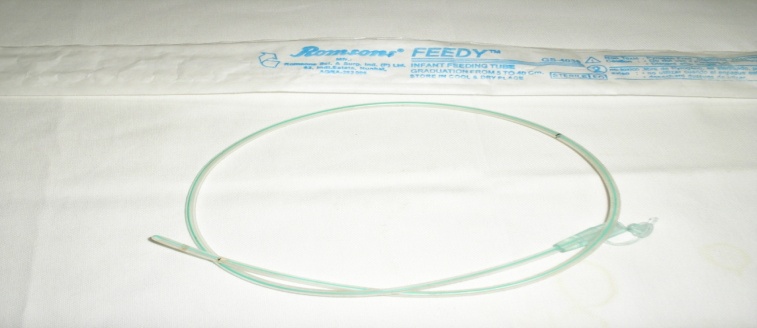 Make a check list
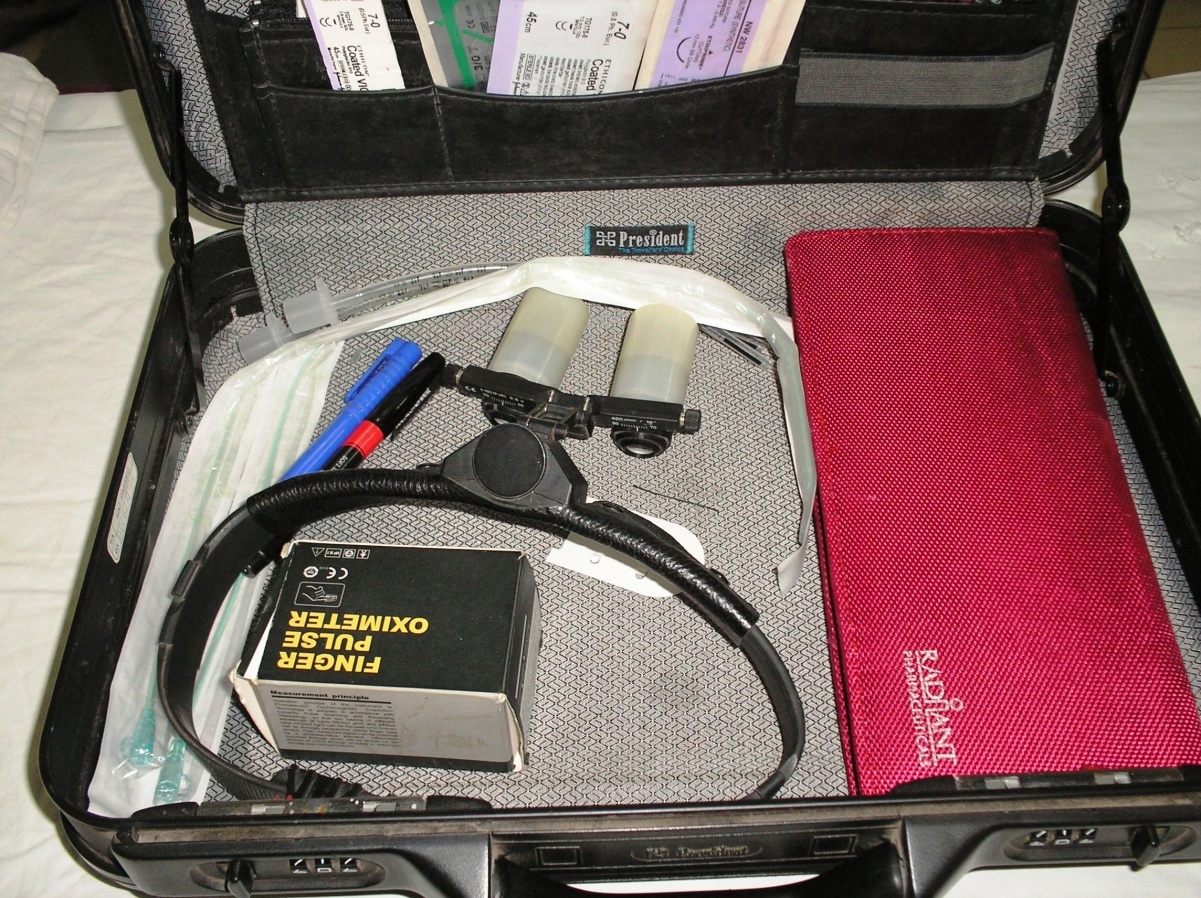 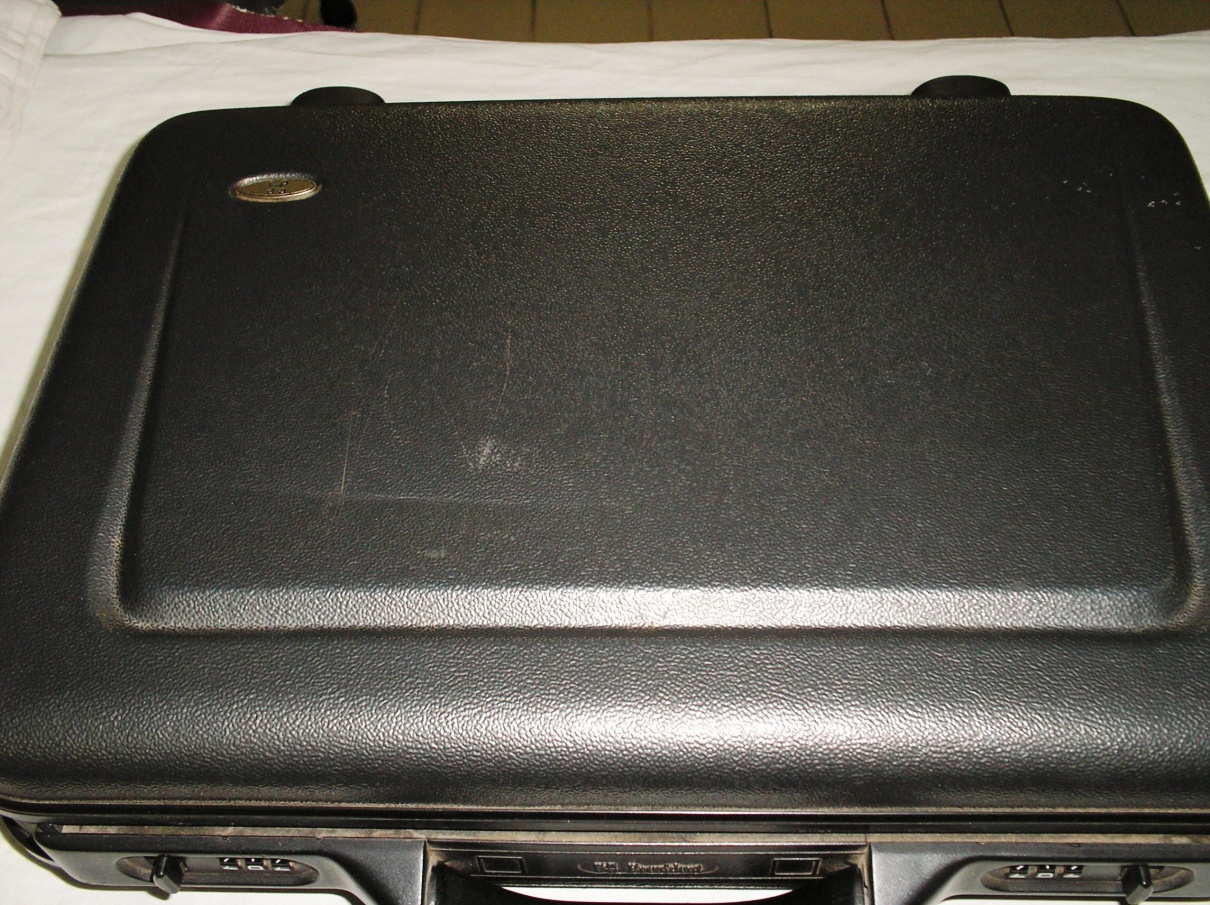 Instruments

Dressing materials
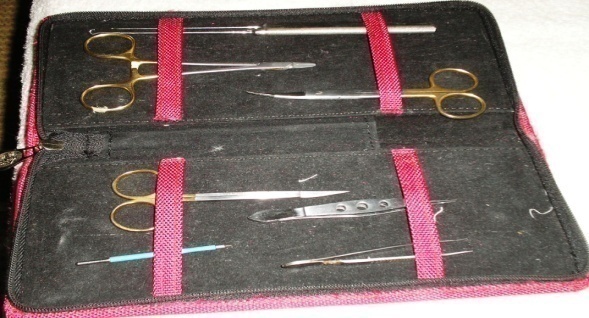 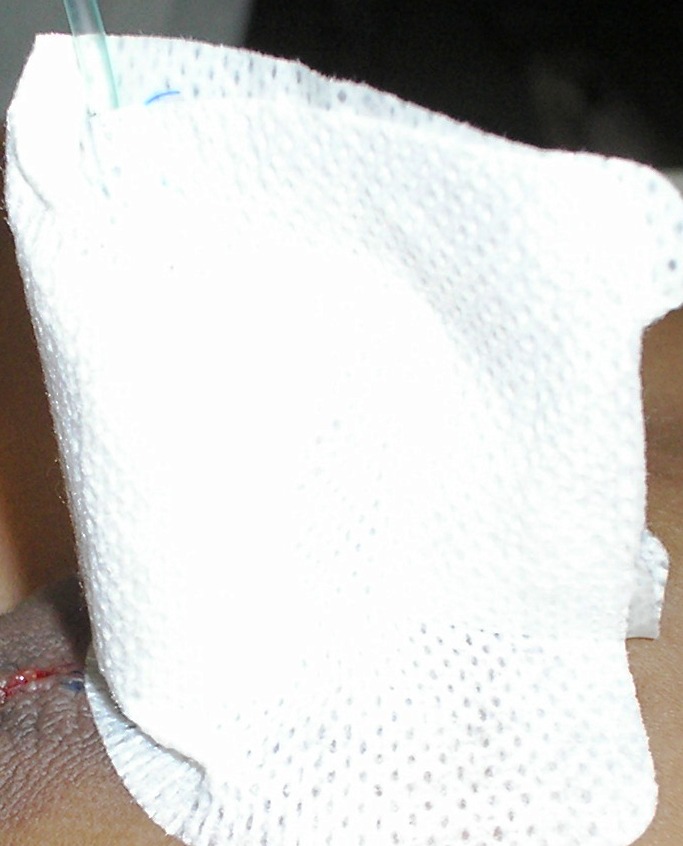 General measures
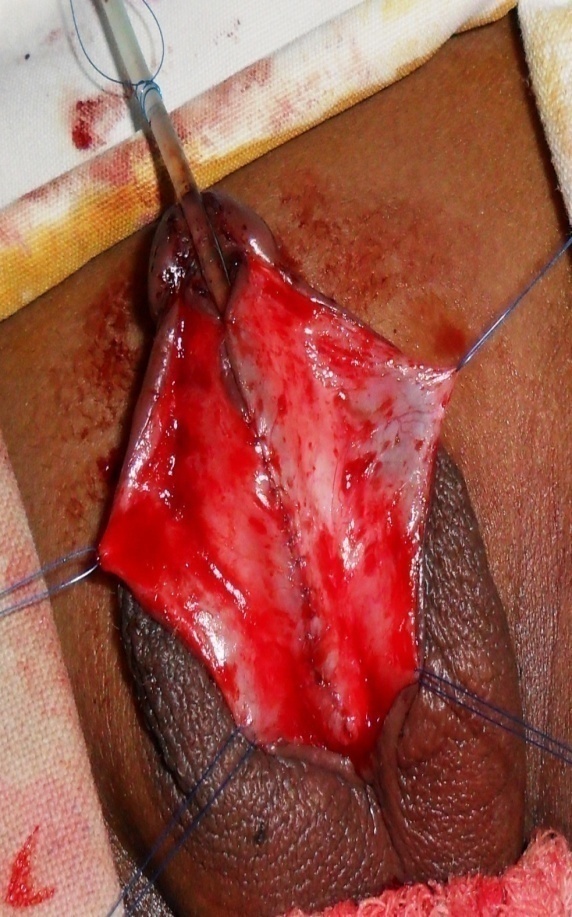 Specific measures
Meatal stenosis
Over enthusiastic closure of distal meatus upto the tip of glans leads to meatal stenosis: Ref.-Warren T Snodgrass
Start neo-urethra formation from midglans (2-3 mm away from tip))
Meatal stenosis
Glans Approximation Should not proceeded upto the highest point of incision.
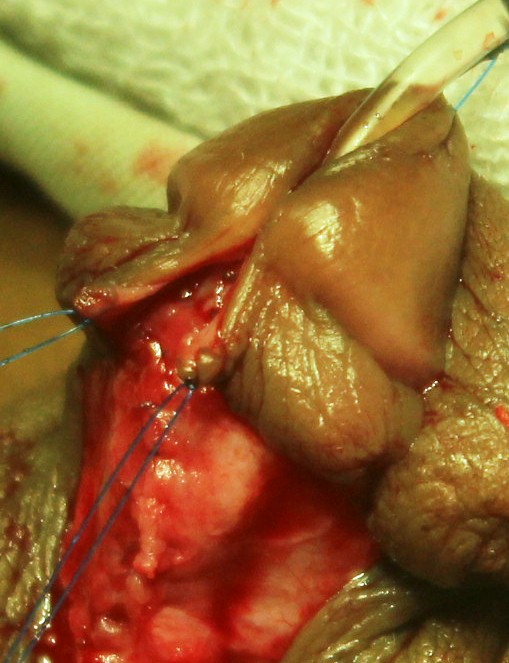 Meatal stenosis
Use larger stent / feeding tube in older children
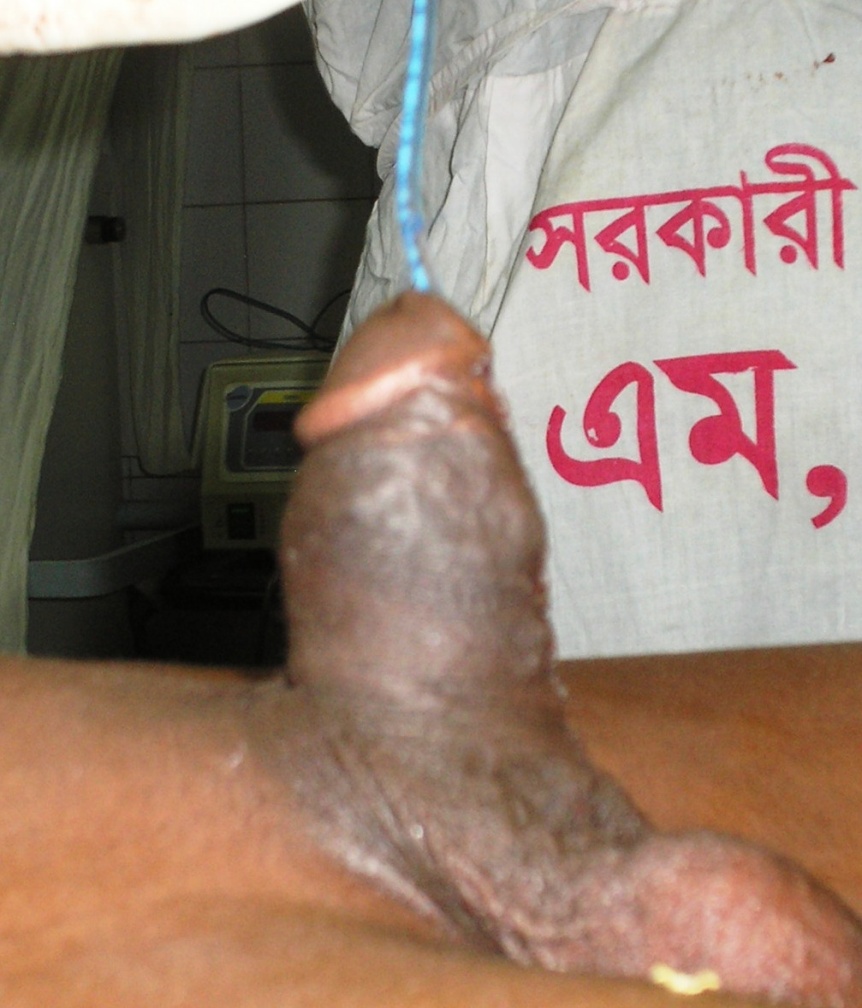 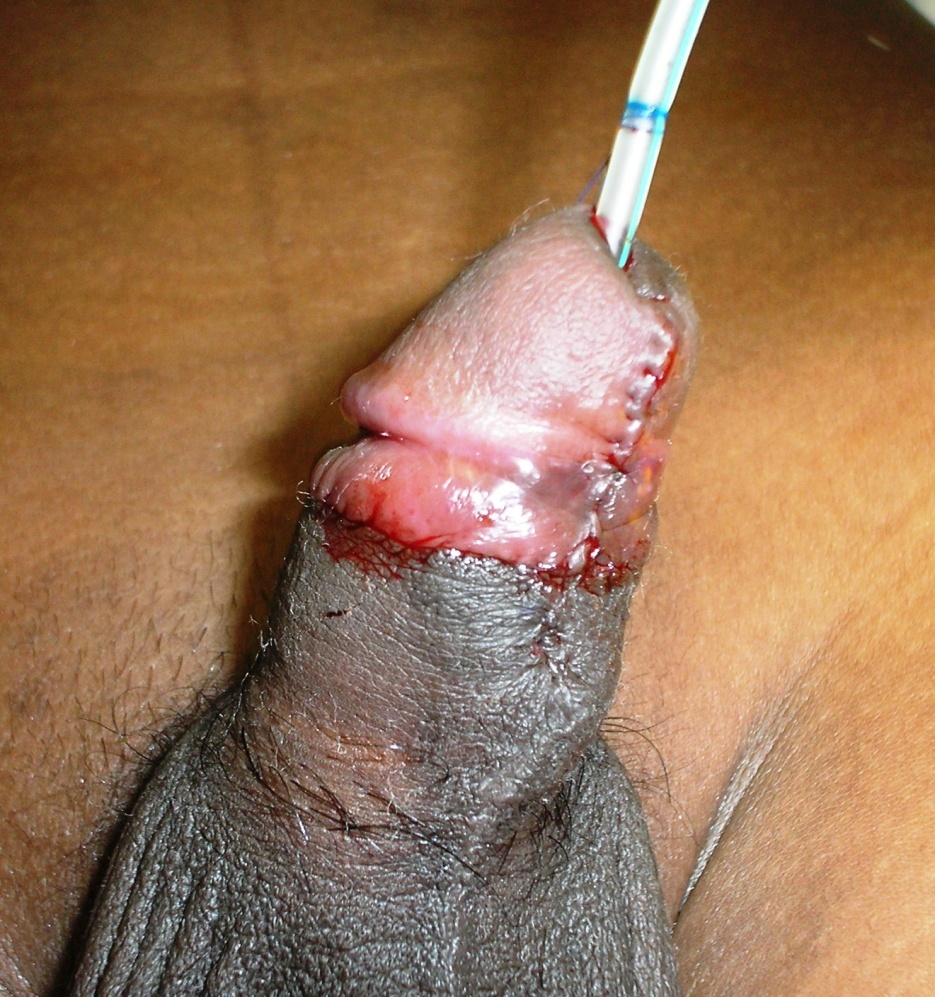 Urethrocuteneous fistula
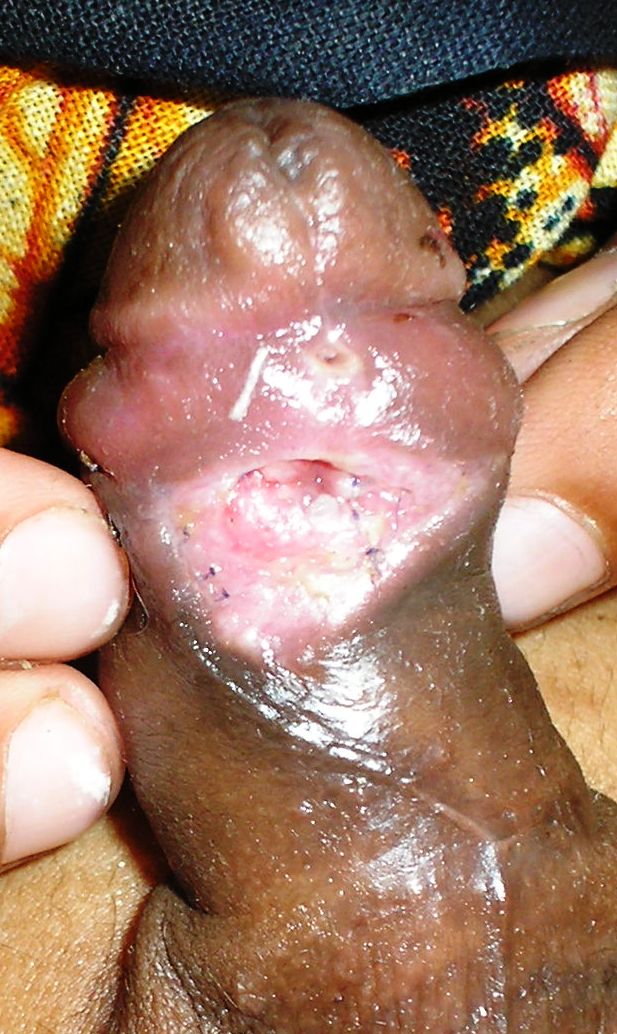 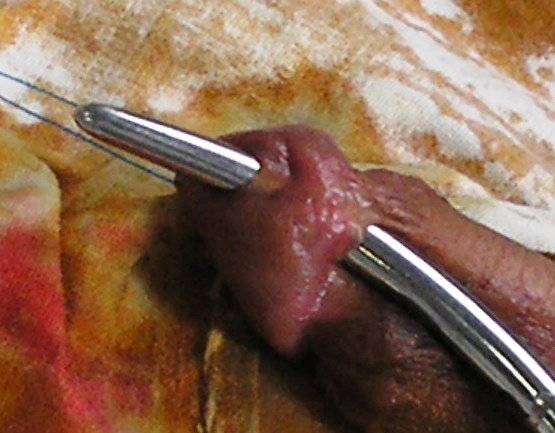 Steps to reduce the urethrocuteneous fistulas
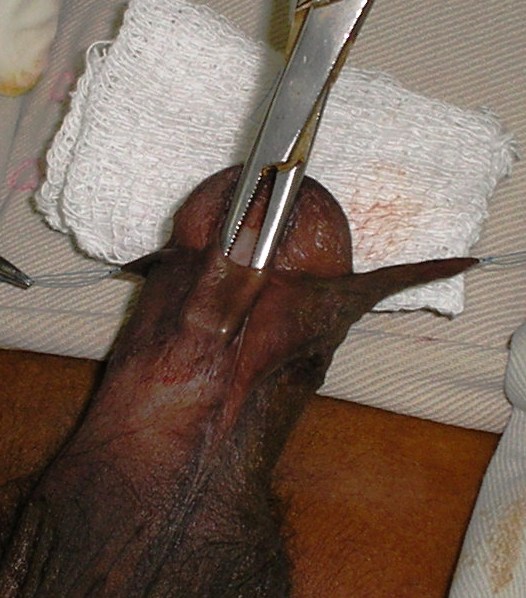 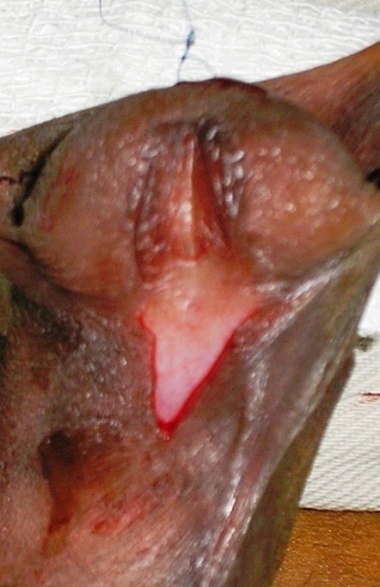 Before incision

Cheek meatus & peri-meatal collar skin if thin-open it
Use marker pen on incision line.
Take measurement of urethral plate/ventral skin before incision.
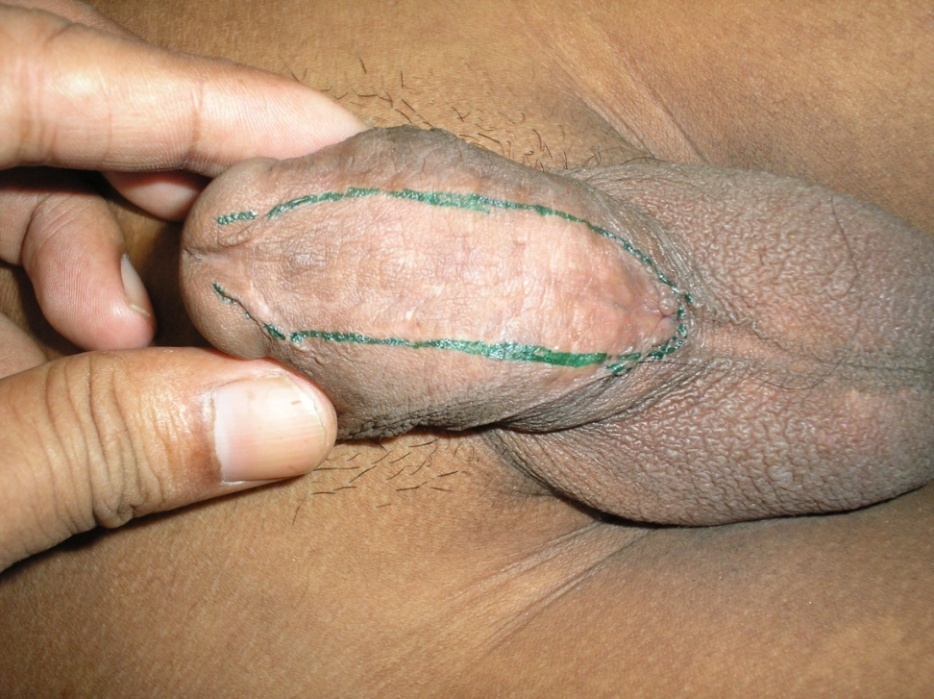 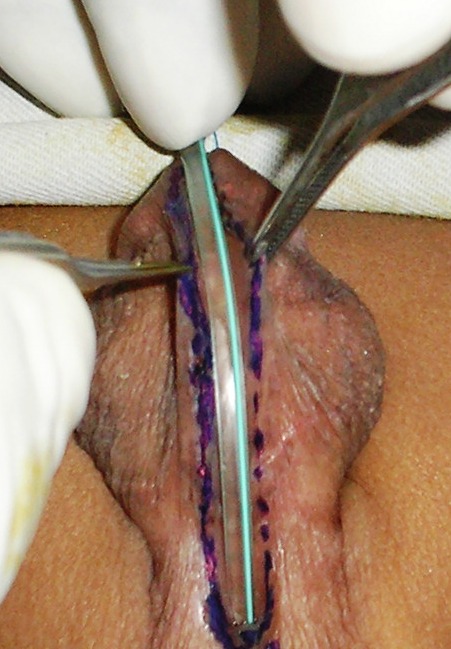 Neourethra should be on healthy well vascularised urethral plate
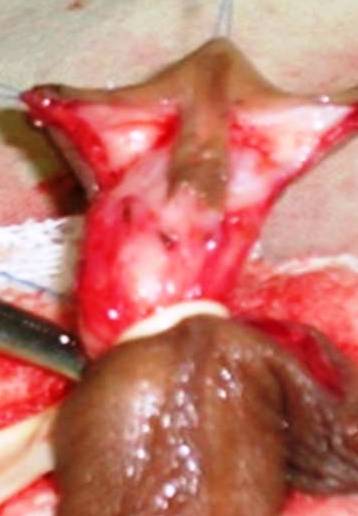 Make sharp incision on the urethral plate

Try to keep much spongious tissue with urethral plate
Stitch on Neo-urethra should be  tension free
Strictly on the midline
Deep enough up to cavernous tissue
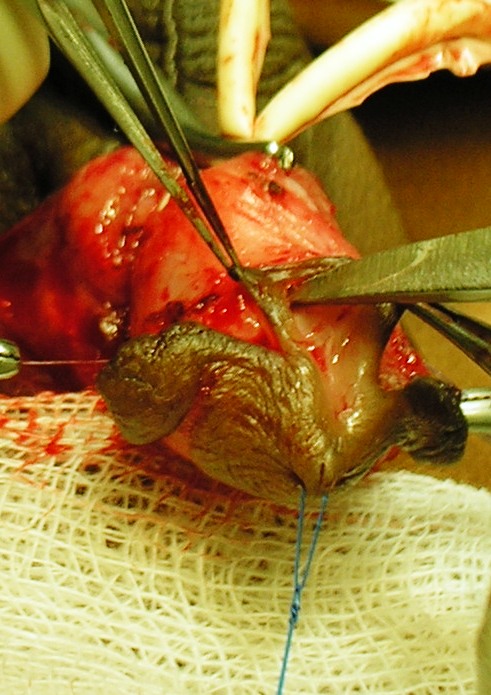 Urethral stent should be snugly accommodated
Extend proximally 2-3 mm from meatus
Not up to the tip of glans
Incision on plate
Stitch on Neo-urethra should be  uniform ,secured & unique calibered
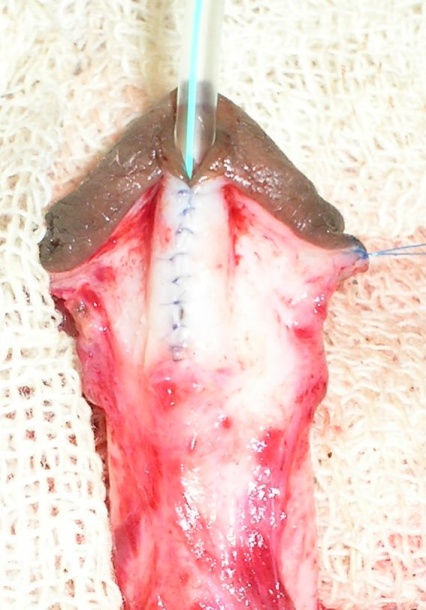 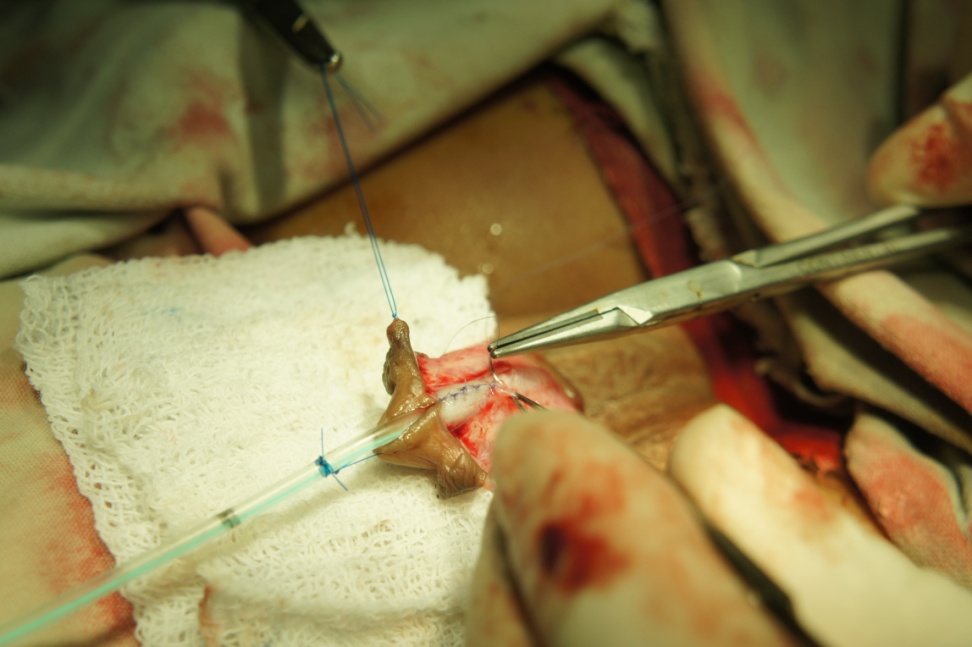 Subcuticular inverting with regular interval
Give 2nd layer to bury stitch
Use dartos flap to cover whole length of neo-urethra
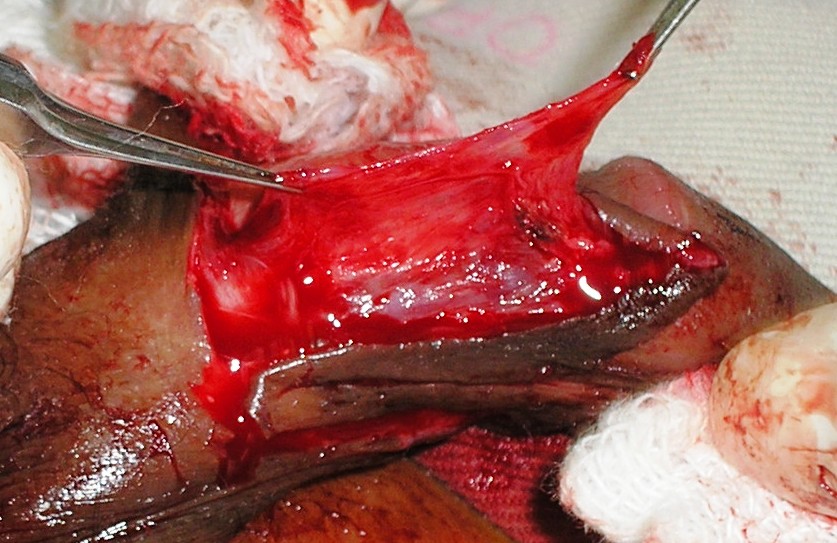 In peno-scrotal/scrotal variety tunica v. flap may be use
Extra catheter leakage of urine during 1st 2-3 POD potentiate fistula formation. Jayanthi VR-2003
Keep urethral stent just inside the bladder.
Use .5% diluted ultracaine 20ml immediate post-operative period to reduce bladder spasm. 
Use laxative to prevent straining during defecation.
Give adequate pain killer during post-operative period to prevent excess crying.
Technique of keeping stent just inside bladder
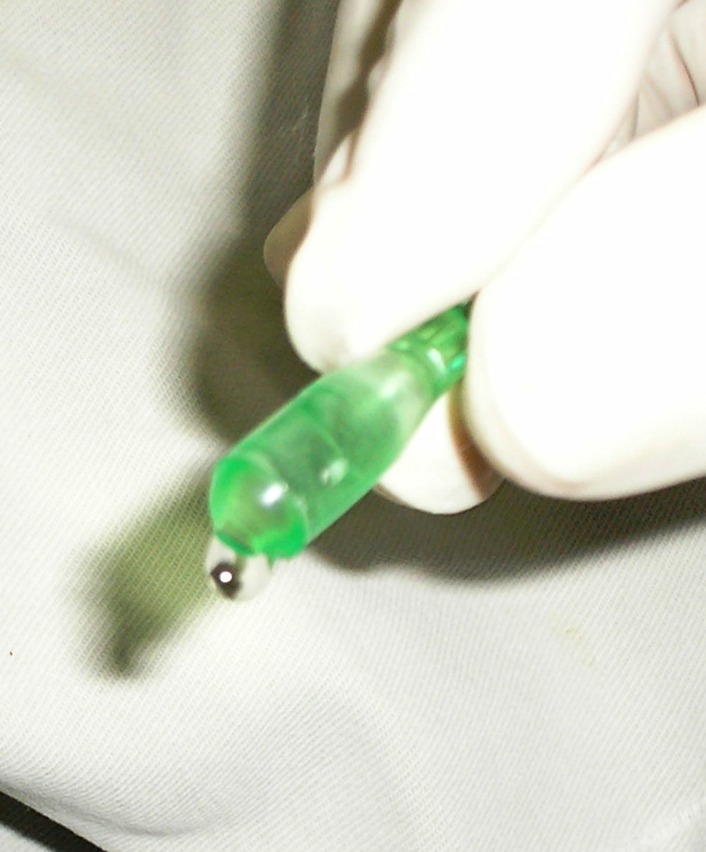 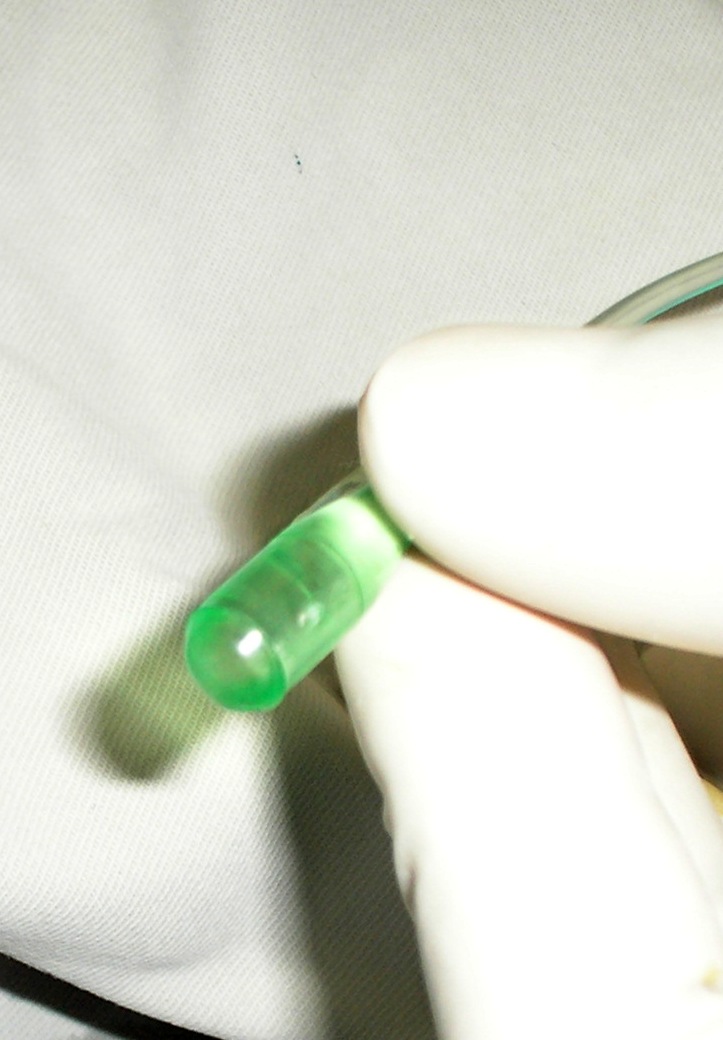 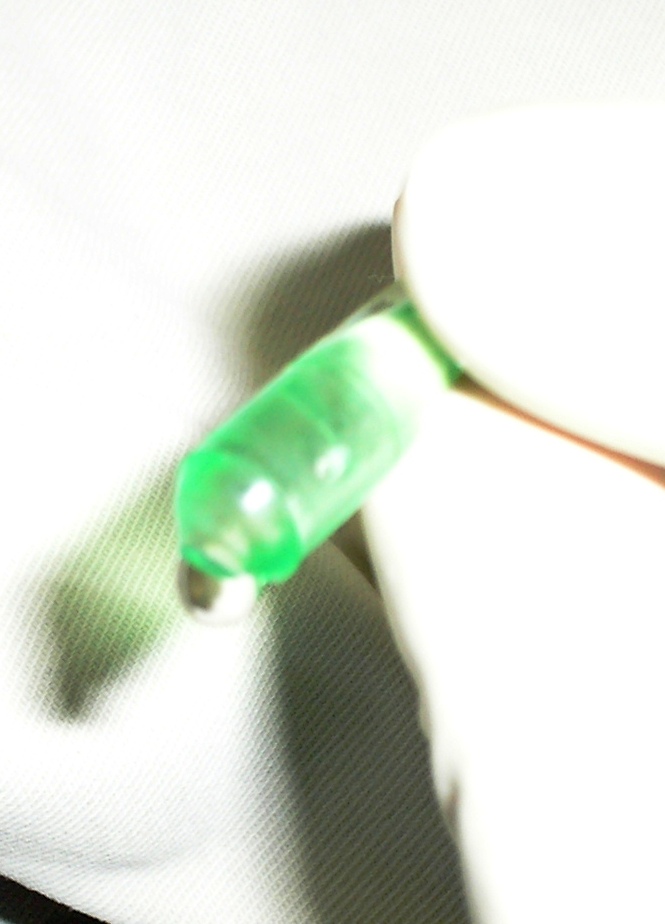 Post-operative infection contribute to fistula formation/ skin loss
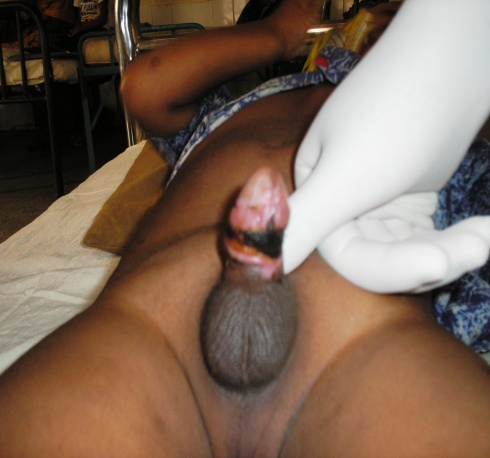 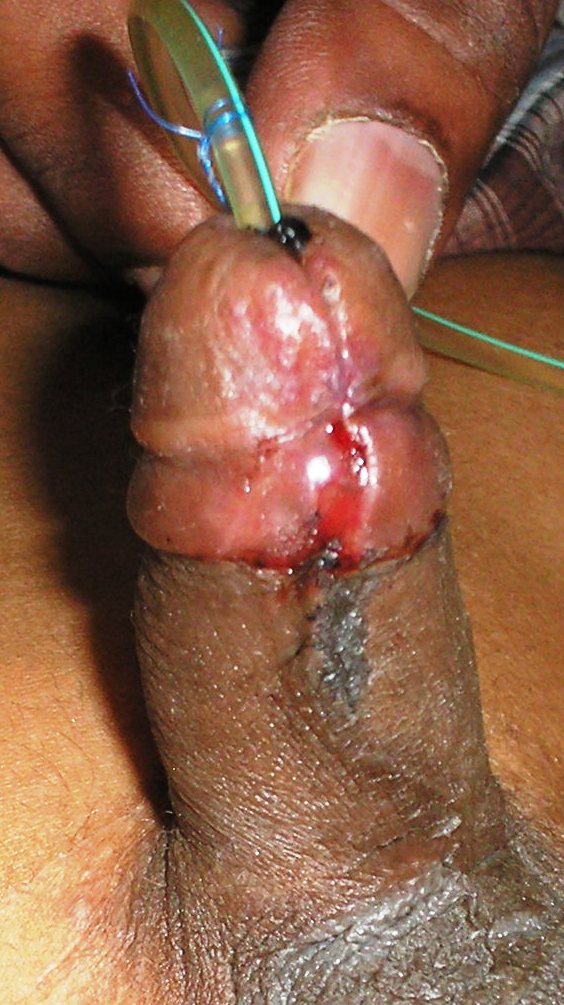 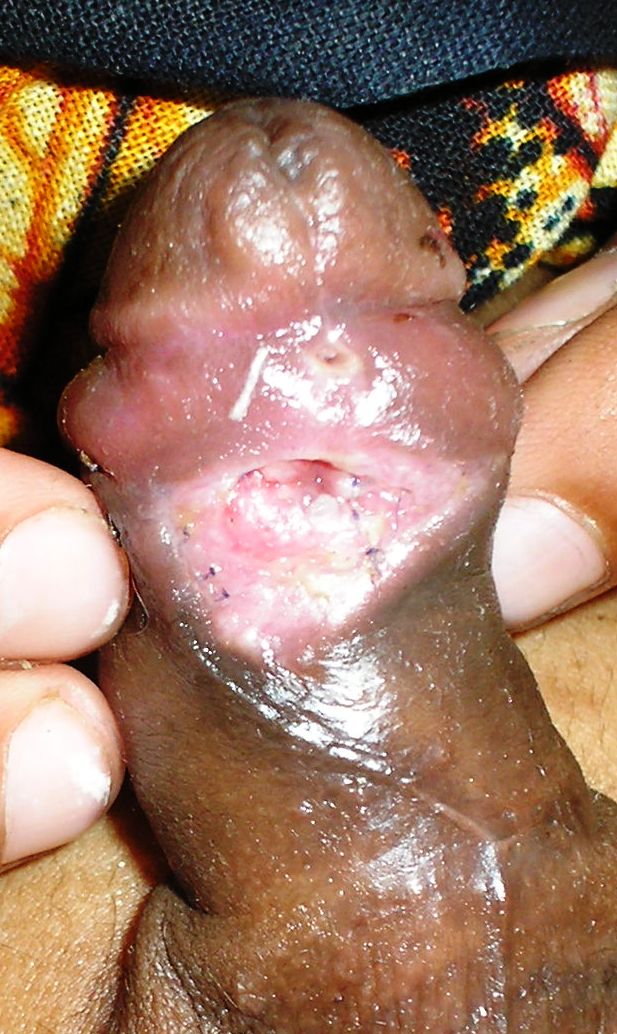 How to prevent post-operative infection
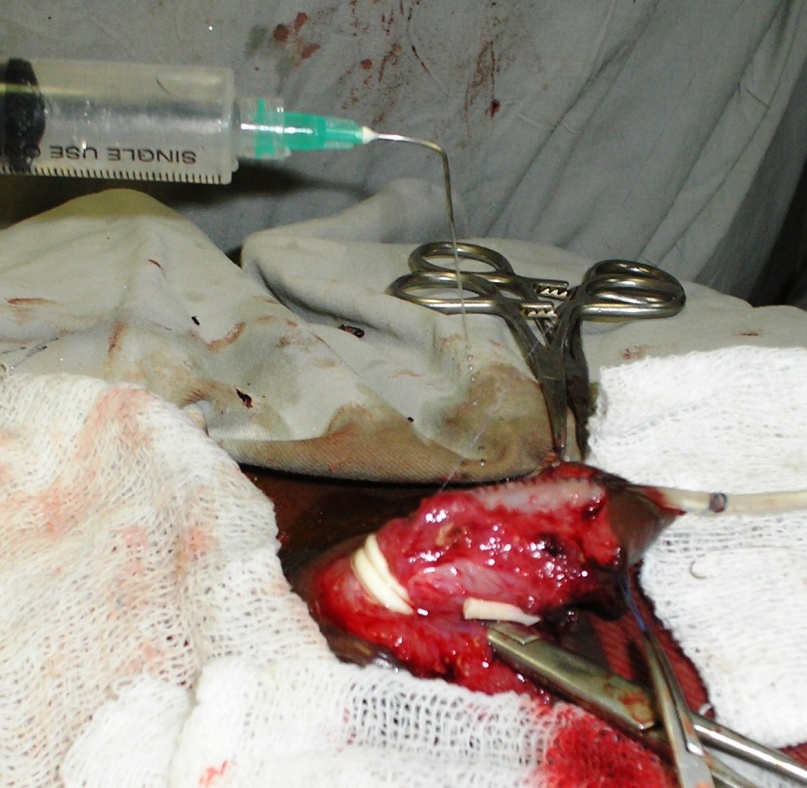 Pre-0perative prophylactic antibiotics.
Skin preparation
Repeatative wash of operative field
Post operative parentaral antibiotics
Justified use of tourniquet.
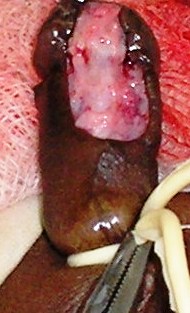 THANK YOU ALL
MISSON
WE HAVE LONG WAY TO GO--